Tema II:  Ciencia y conocimiento científico. Los métodos clínico y epidemiológico
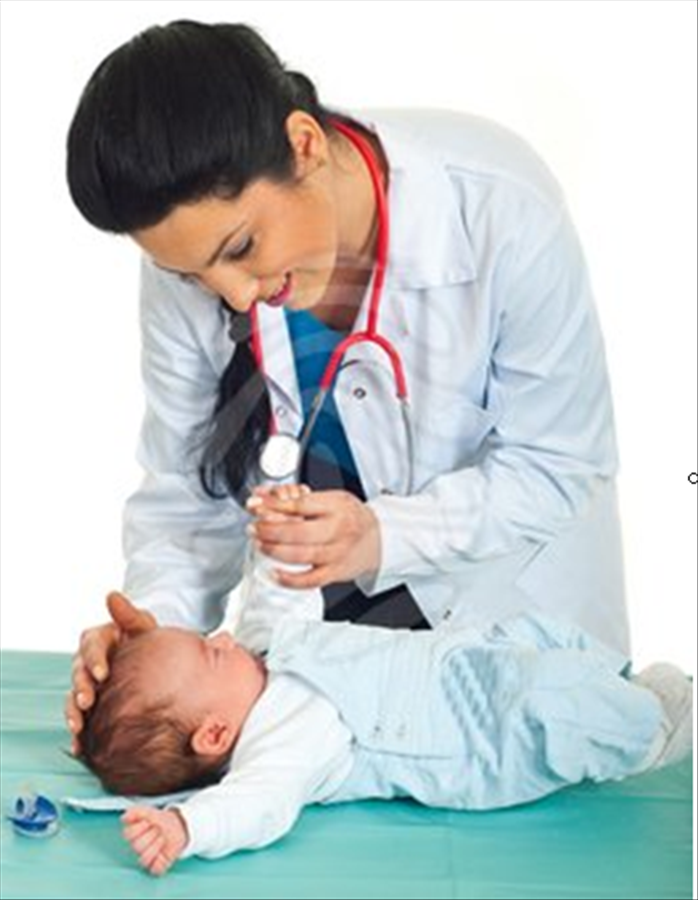 Dra. Isis E Martín Alonso
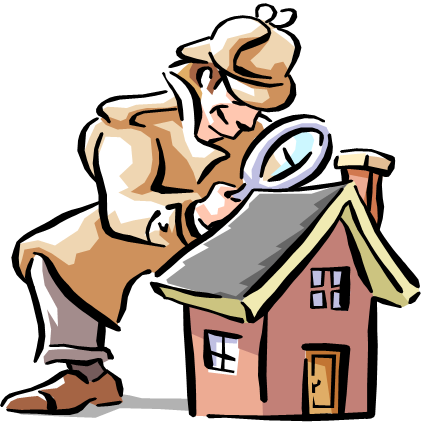 Sumario
Ciencia y Conocimiento Científico. Concepto. 
Método Científico. Etapas. 
El Método Clínico y el Método Epidemiológico, etapas y principales aplicaciones. 
Aspectos éticos fundamentales en la investigación con sujetos humanos. Información médica. 
Principales técnicas de búsqueda de información. 
Uso de la biblioteca. Uso del soporte electrónico. Fichaje bibliográfico y de contenido
Objetivos
Describir las etapas y aplicaciones del método científico que se emplea en la medicina, el método clínico y el método epidemiológico
-Reconocer las fuentes y técnicas de información médica que se emplean
Mencione 3 personalidades de la medicina en nuestro país
Mencione las habilidades comunicativas que debe tener un médico
¿Cuáles son los principios de la ética médica?
Fuentes del conocimiento científico
Observación directa .
Estudio de la literatura existente 
Discusión del problema con otros investigadores .
MÉTODO: etimológicamente provine del griego método: camino hacia algo.FILOSÓFICO: manera de reproducir en el pensar el objeto de estudio
MÉTODO CIENTÍFICO:
Es el modo , procedimiento , ampliado para resolver con cierto orden una determinada tarea de índole técnica , práctica ,cognoscitiva , pedagógica y de otra índole .
Es la cadena ordenada de pasos o acciones basadas en un marco conceptual  determinados y en reglas que permiten avanzar de lo conocido a lo desconocido
Definición .
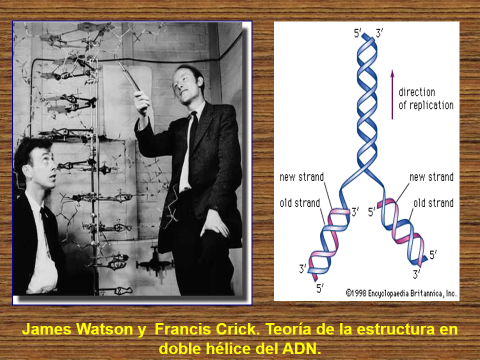 Etapas del Método Científico
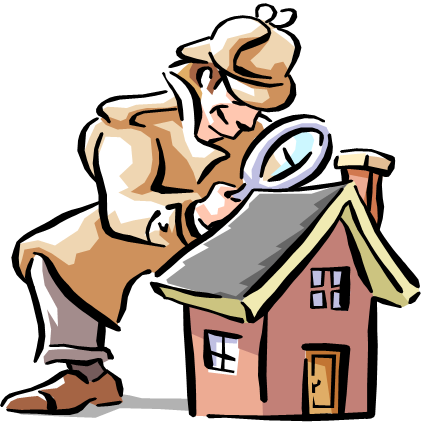 Formulación del problema
Búsqueda, recolección y análisis de la información
Formulación de la hipótesis
Verificación de la hipótesis
Comunicación de los resultados
MEDICINA      del  latín  medere,  curar
< La ciencia y el arte de  curar y prevenir las enfermedades y promover  la salud del individuo  y  la  población >
Unidad de estudio	   Ciencia particular
• el individuo	 
 • la población
  Medicina clínica
  Medicina  poblacional
     Medicina  comunitaria 
     Medicina   social
     Salud  Pública
Autor: J.A. Fdez. Sacasas
C I E N C I A
   Objeto de estudio: 

   Método científico:
Individuo con problemas de salud
Método clínico
Formula  y  contrasta hipótesis
A R T E
  Un ser humano aplica  su  saber  y   tecnología sobre    otro  ser  humano
  Implicación  afectiva  e  intuitiva
<L’Art c’est moi; la Science c’est nous>  C. Bernard
Autor: J.A. Fdez. Sacasas
MÉTODO CLÍNICO
MEDICINA es la ciencia y el arte de curar a las personas
Método científico aplicado a la medicina, a la atención a las personas
Claude Bernard 1825
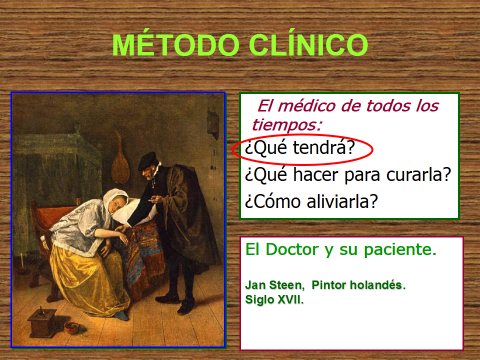 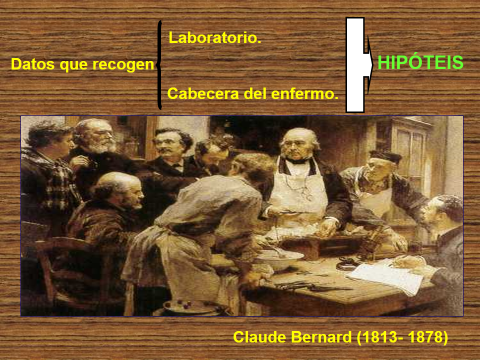 ETAPAS MÉTODO CLÍNICO
Formulación del problema
Recolección ,análisis de la información sobre el problema
interrogatorio
examen físico
historia clínica
Formulación de la hipótesis diagnóstica: diagnóstico 
presuntivo 
Verificación de la hipótesis: diagnóstico de certeza
Comunicación
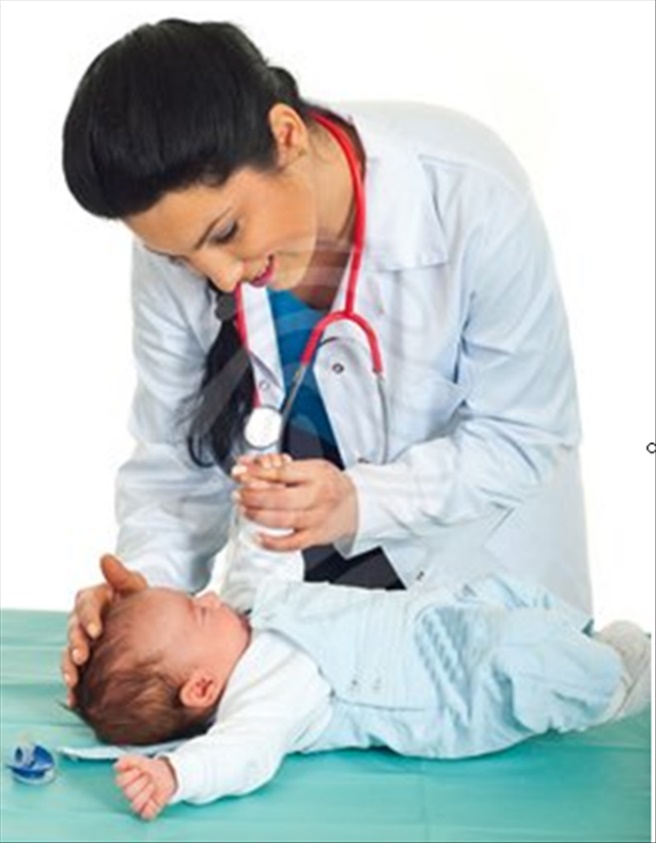 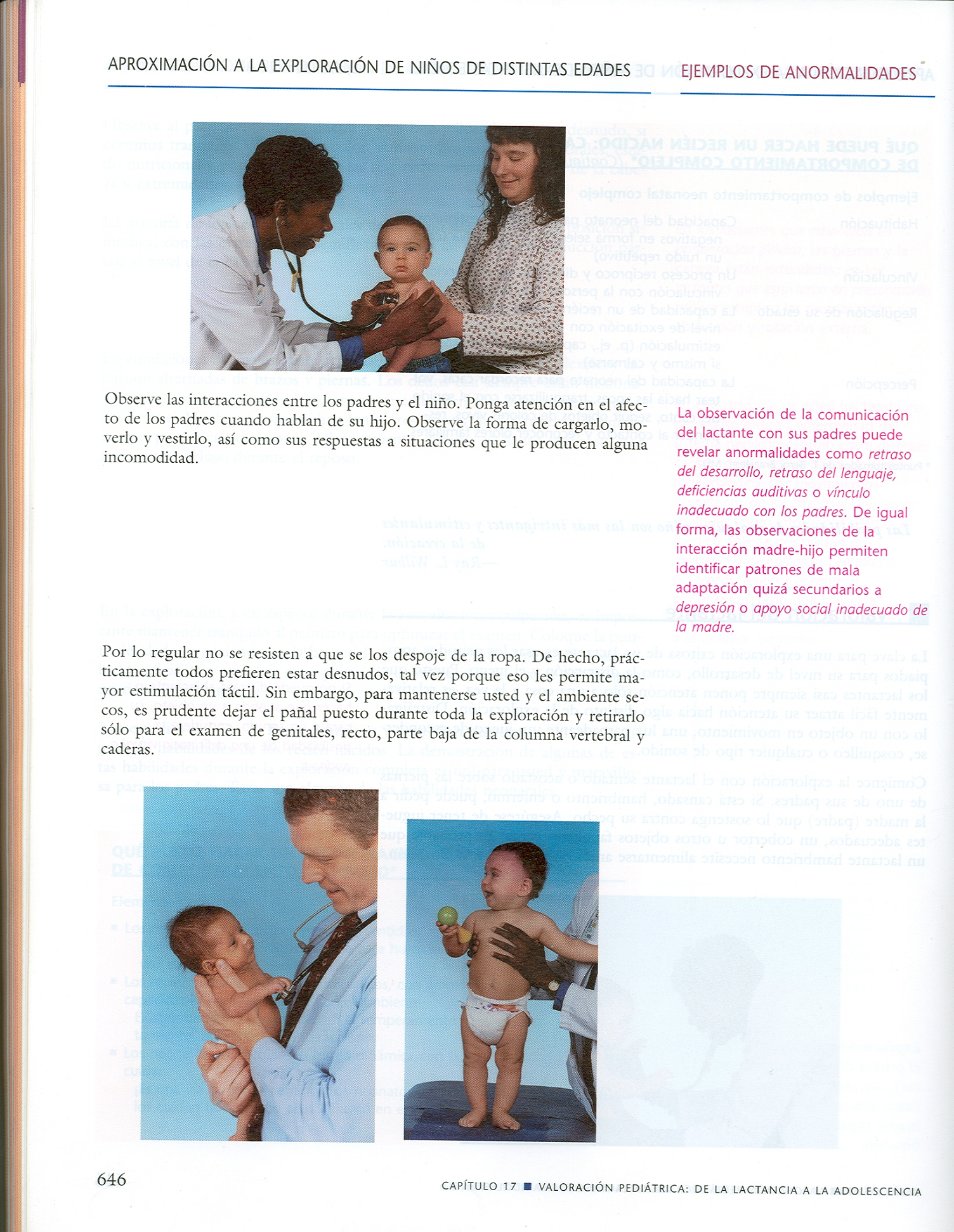 EL INTERROGATORIO(será mejor médico, quien mejor sepa interrogar)
Herramienta más poderosa para el diagnóstico, requiere de gran preparación del médico 
Muy útil para diagnosticar la enfermedad en sus inicios
Habilidad profesional del médico, que más tiempo le lleva dominar y es la más útil 
Un buen interrogatorio acerca al diagnóstico en un 60-70%
Debe ser integral conocer a la persona, su vida, su contexto
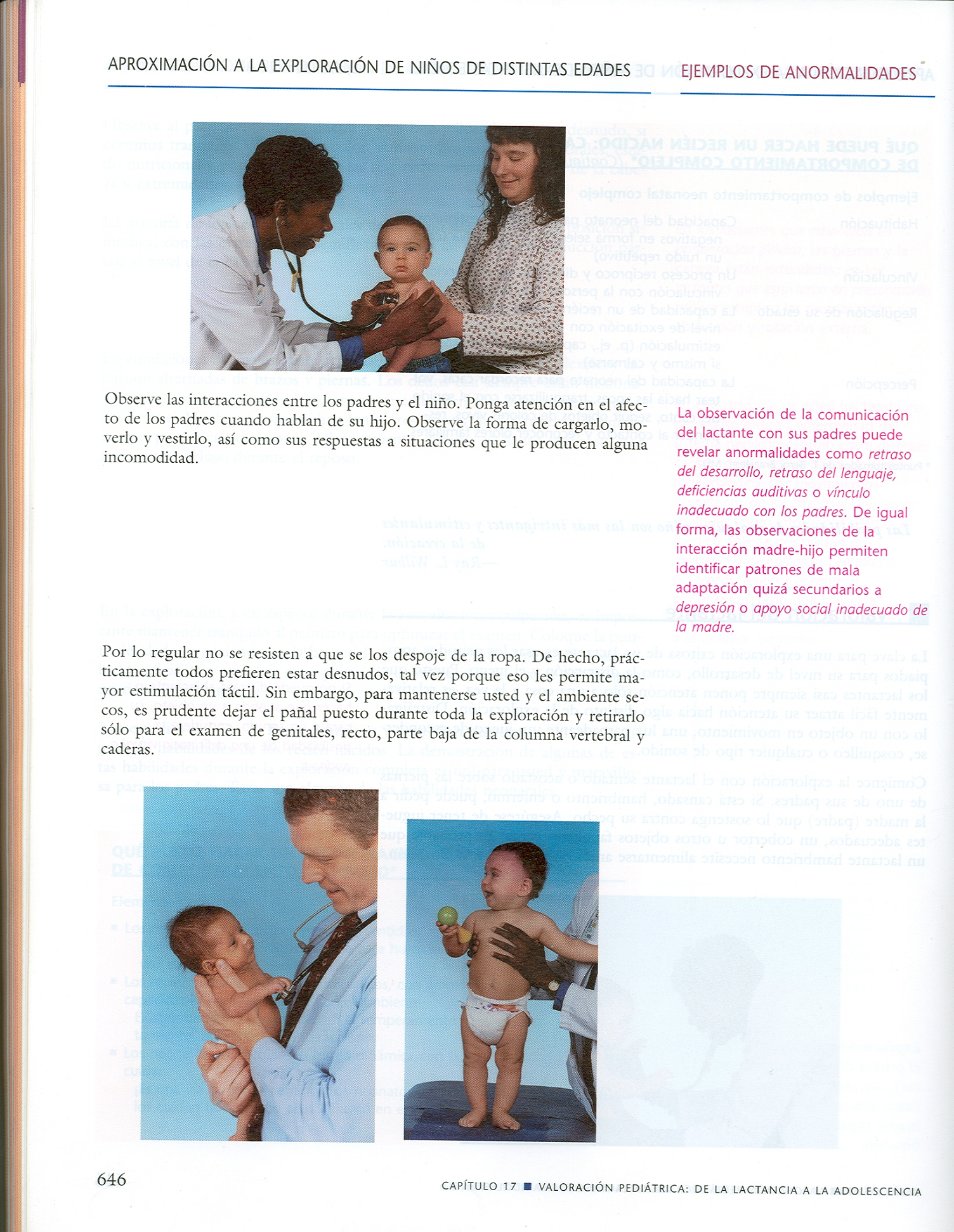 EXAMEN FÍSICO
Debe ser minucioso, completo, detallado, aplicando los pasos de cada una de las técnicas básicas de exploración física
 Sumado al interrogatorio garantiza en un 80 % el diagnóstico, que cuando se añade la tecnología de forma correcta se alcanza el 95 % de seguridad en el diagnóstico de certeza
La historia clínica es la libreta del científico, en ella debe quedar plasmado los pasos del método científico: método clínico
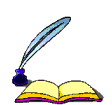 EL EXAMEN FISICO
"Creo que gran parte del arte médico es estar preparados para observar"
Hipócrates
NO “VER” LO QUE HAY
“Los errores de diagnóstico dependen  en su gran mayoría de exámenes incompletos, precipitados o insuficientemente repetidos"	            	                 Gregorio Araoz Alfaro
“VER” LO QUE NO HAY
•  “Non disease syndrome”
•  “Incidentalomas”
•  Tratar  < pruebas  o  test >  en vez de pacientes
•     pacientes con trastornos no detectables x pruebas
Autor: J.A. Fdez. Sacasas
HIPÓCRATES Cualidades del médico: conocimientos, sabiduría, humanidad , probidad
EL MÉDICO REQUIERE DE:  
Dedicación
Capacidad de observación,
Capacidad para hacer un juicio clínico certero
Capacidad de analizar situaciones nuevas 
Creatividad 
Prudencia y rigor en la comunicación
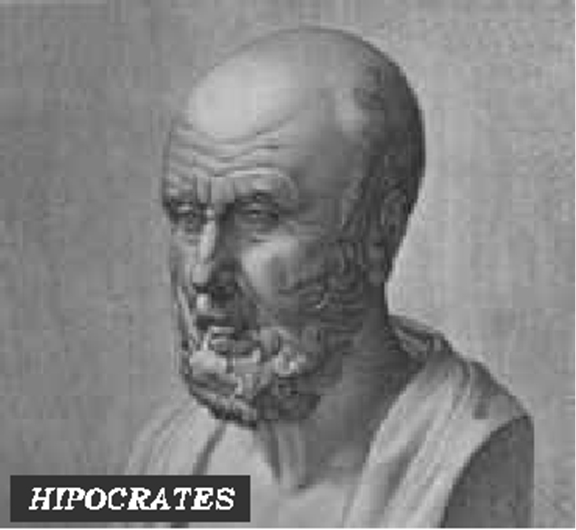 ELEMENTOS DE IMPORTANCIA A CONSIDERAR
La individualización del enfermo
Comunicación interpersonal del médico
La relación médico paciente
El acervo clínico del médico su capacidad y habilidades
Método clínico
MÉTODO CLÍNICO
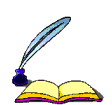 Formular el problema (la alteración de la salud de la persona)
Información primaria (interrogatorio y examen físico)
Formular la hipótesis (diagnóstico presuntivo o provisional)
Comprobar o negar la hipótesis (exámenes complementarios y evolución del paciente)
Exposición de los resultados contrastación con la hipótesis original(diagnóstico de certeza ,no diagnóstico, nuevos problemas)
Instituir tratamiento, si procede o reiniciar el proceso
Exposición y evaluación de los resultados finales
REQUISITOS PARA LA APLICACIÓN DEL MÉTODO CLÍNICO
Buena relación médico-paciente
Destrezas en los interrogatorios y el examen físico
Organización y jerarquización de la información
Integrar los problemas biológicos con los si sociales
Dominio del razonamiento clínico(análisis, síntesis, contrastación, objetividad, visión integral
Indicar las pruebas de acuerdo con la clínica
Conocer la interpretación, las limitaciones y los riesgos de la exploración complementaria y del instrumental que se utilice
Evitar la iatrogenia
Reconocer y analizar los errores en el colectivo
Conducta ética en todos los casos
Ciencia
del  comportamiento
enfoque clínico
Medicina
enfoque clínico
Salud
del  comportamiento
enfoque clínico-epidemiológico y social
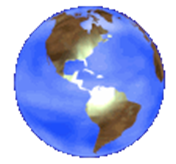 

del  comportamiento

COMUNIDAD
APS
EBS
CMF
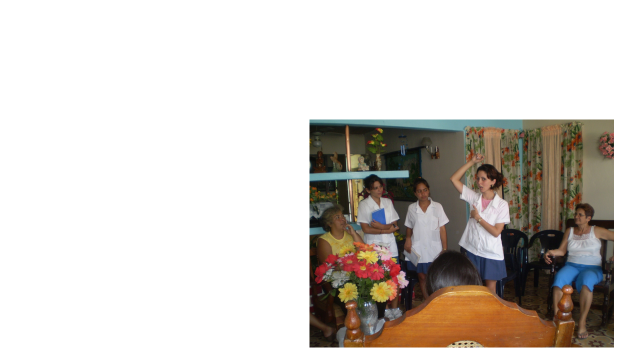 POLICLINICO
GBT
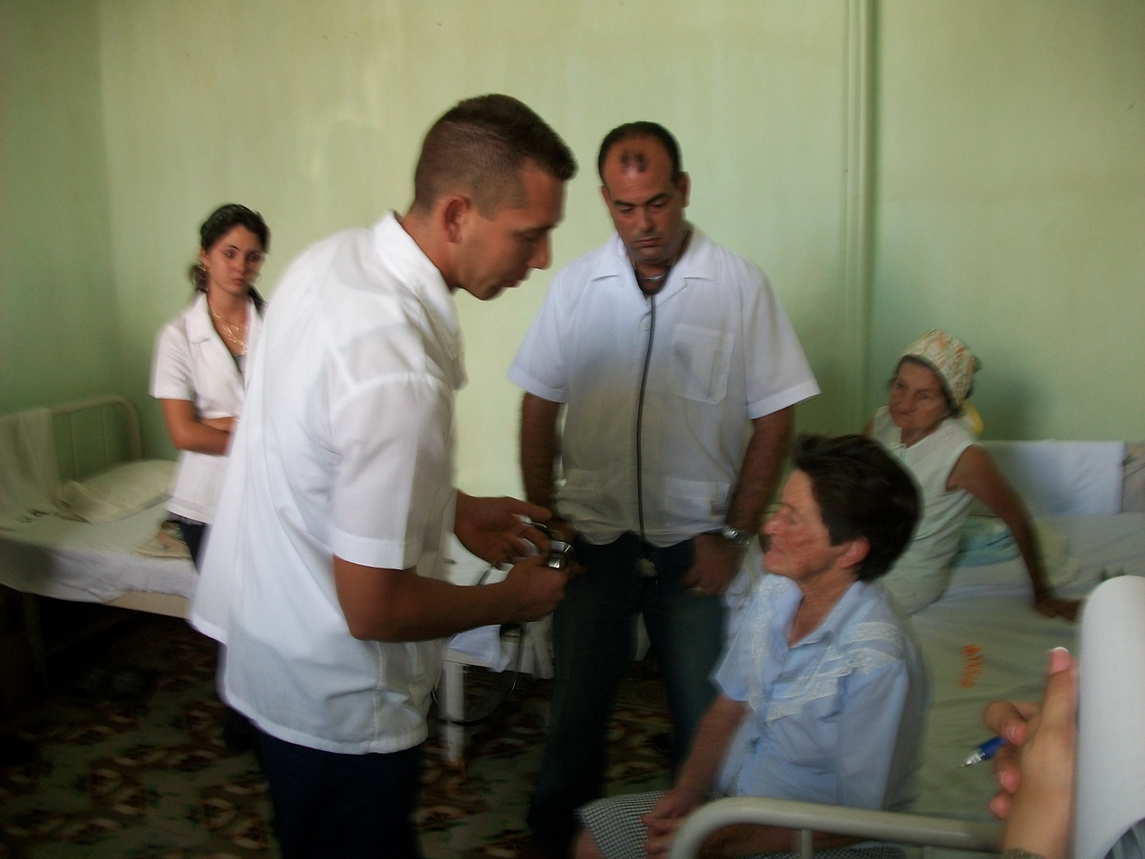 Estudio Independiente
Realice esquema comparativo entre los métodos clínico y epidemiológico atendiendo a los siguientes parámetros: Objeto de estudio, que antecedentes  considera, los exámenes inmediato que realiza, como confirma o verifica la hipótesis que medidas definitivas orienta.
Realizar búsqueda digital en la revista MGI vol 19 No 6 nov-dic 2003 del articulo Algunas reflexiones sobre la ética en la APS analiza como se hace referencia a los aspectos éticos en la investigación con las personas
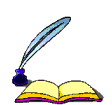 Bibliografía
-Colectivo de autores Introducción a la MGI 2001 pág. 46
-Material de apoyo elaborado por colectivo de profesores